The Holocaust
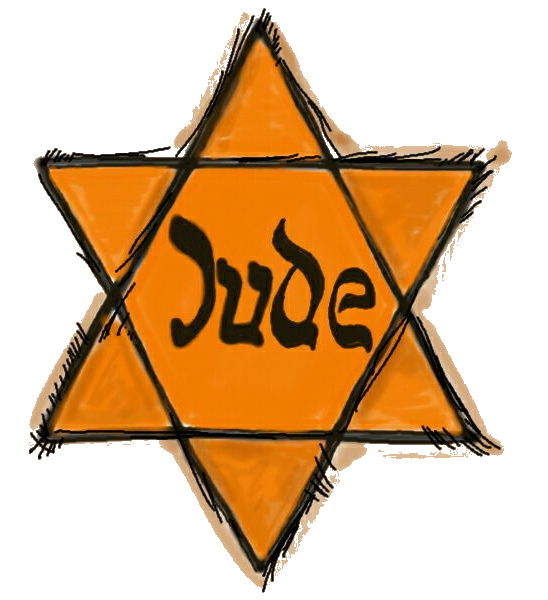 The genocide committed by Nazi Germany against the Jews
Over 6 million Jews were murdered from across Europe
 11 million were killed from other persecuted groups – Slavs, communists, religious dissenters, homosexuals, the disabled, etc.
Total killed in Nazi war atrocities number over 17 million
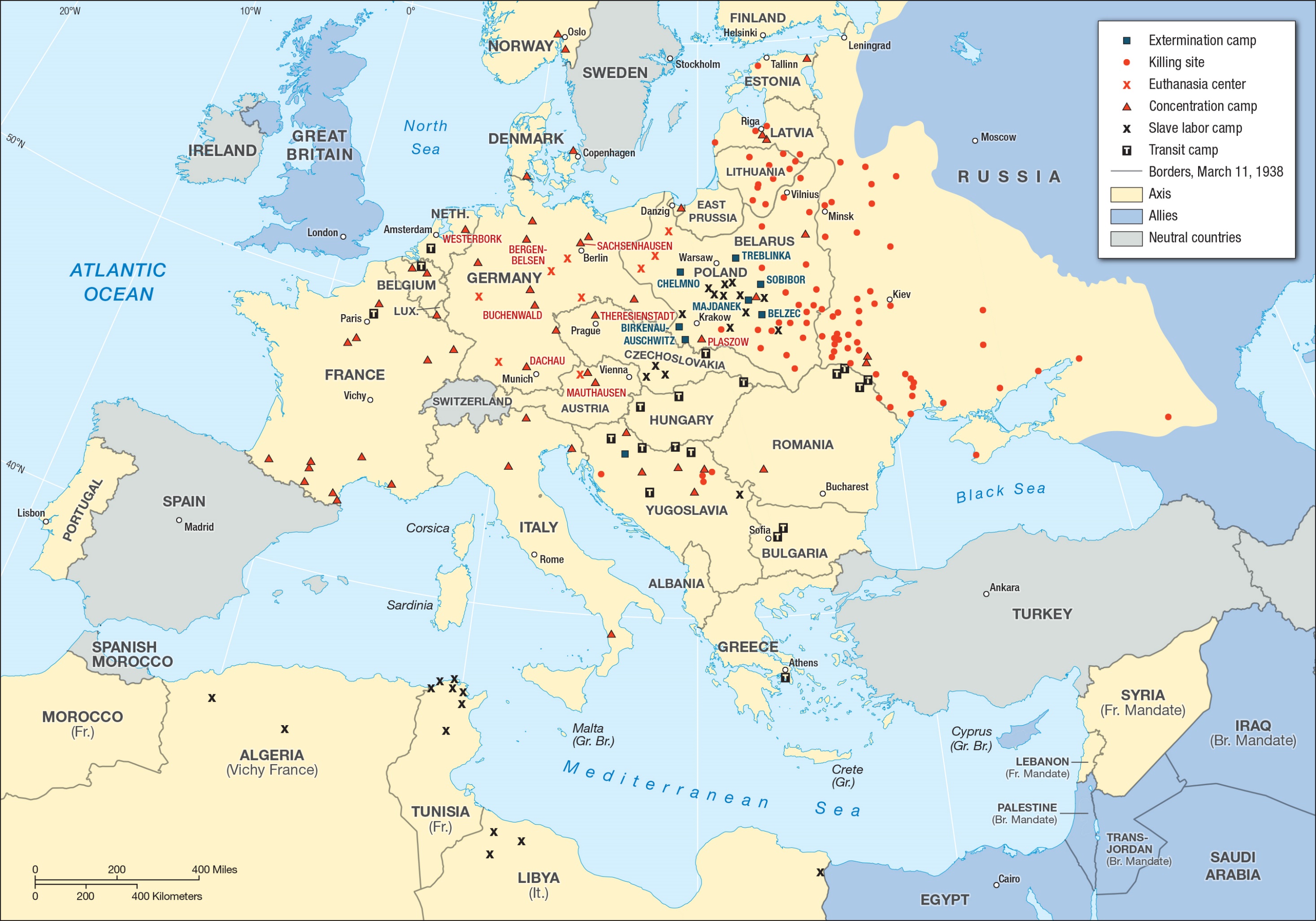 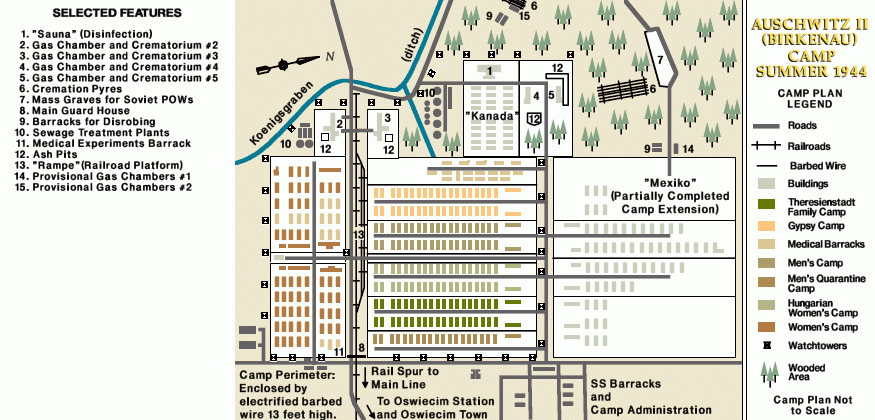 https://www.youtube.com/watch?v=vAhKvEgmxew&list=PLj1tRCohZq81aYbpsLMKimSXh2TibtwJW&index=3
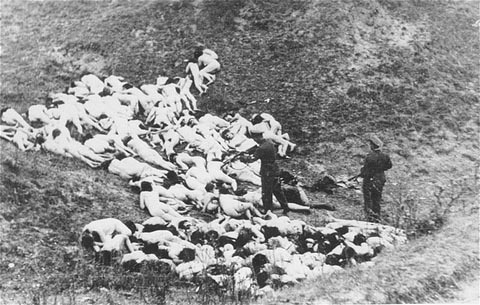 Registration of new prisoners
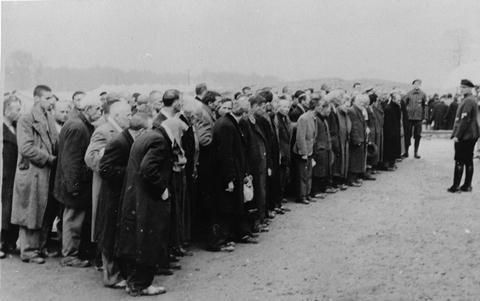 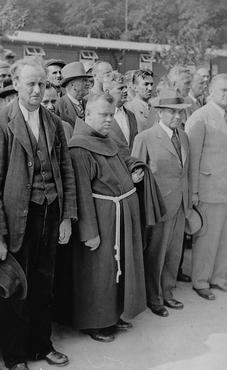 Newly arrived prisoners at roll call
Barracks at Auschwitz
Children in Auschwitz
Bags of human hair cut from prisoners
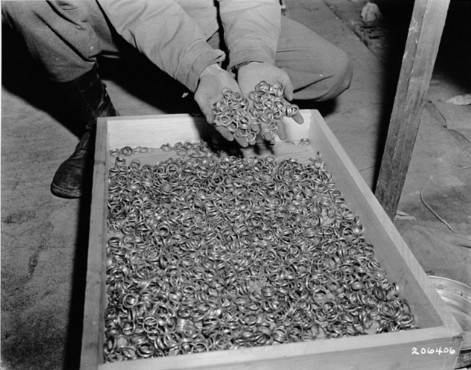 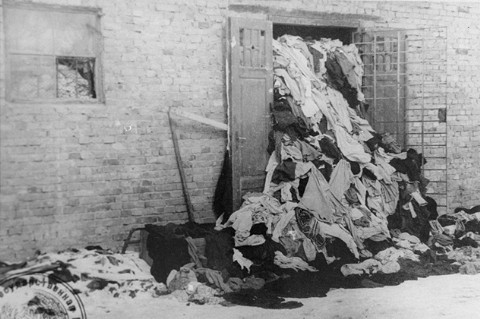 Clothing and rings taken from prisoners.
Prisoners walking by pile of shoes taken from murdered Jews
Prisoners in barracks
Forced labor
Executing a man kneeling before a mass grave
Digging their own graves before execution
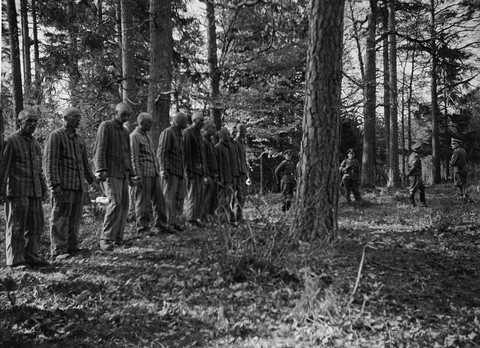 Awaiting execution
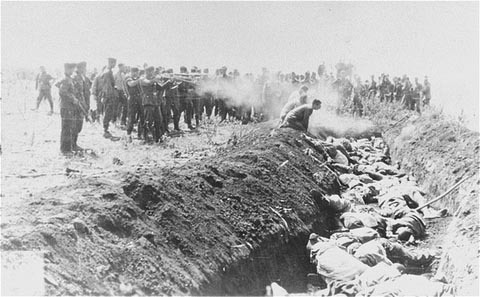 Mass execution
Mass grave
Human bones inside crematorium ovens (after being murdered in a gas chamber, bodies were oftentimes burned instead of buried).
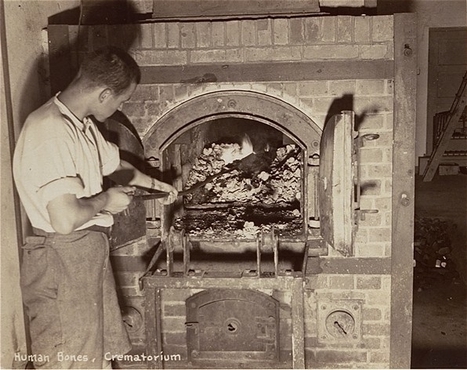 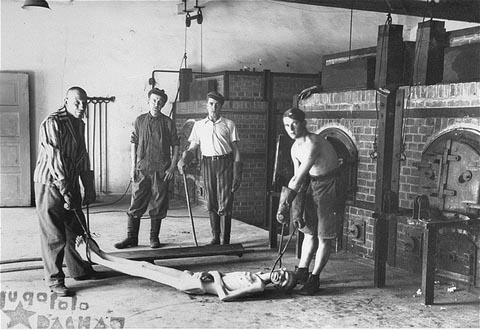 Prisoners placing bodies in the crematoriums
Human remains in a crematorium
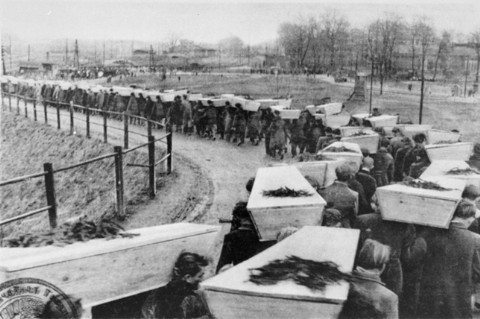 American congressman viewing a camp.
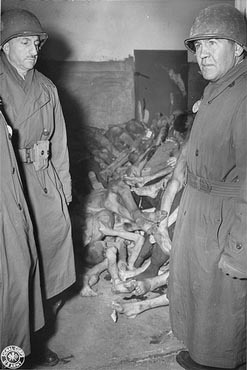 After the liberation, a funeral for those unsaved or killed.
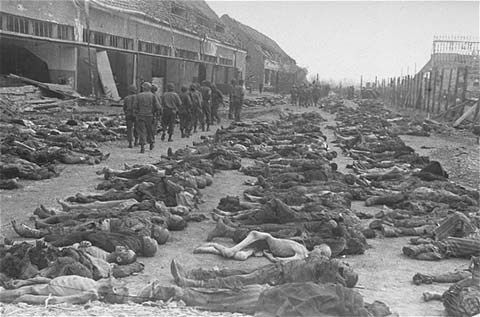 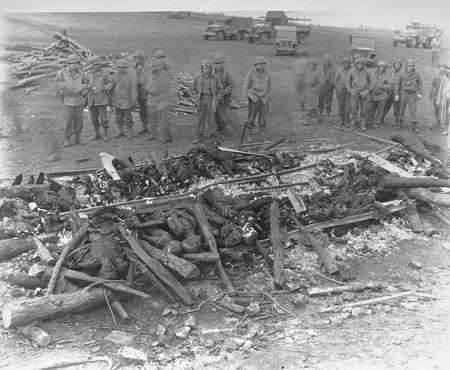 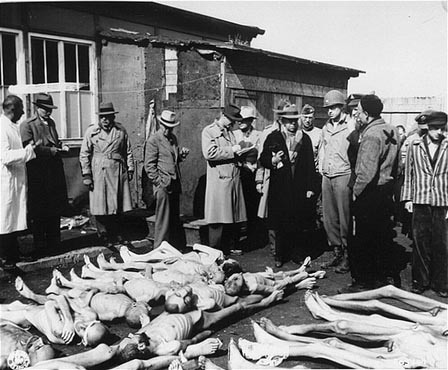 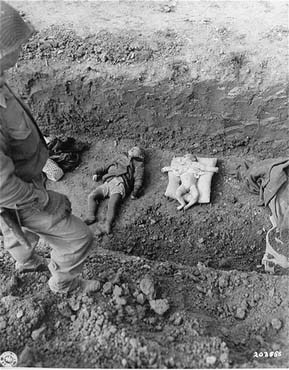 What the Allied soldiers saw at the camps, they would never forget.
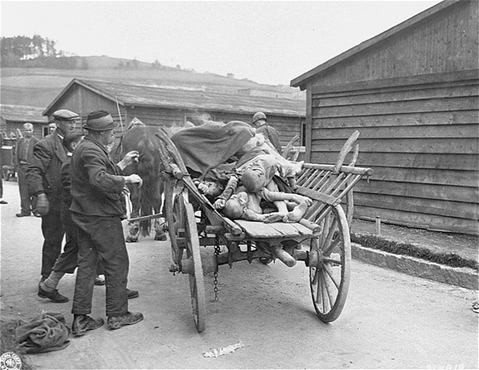 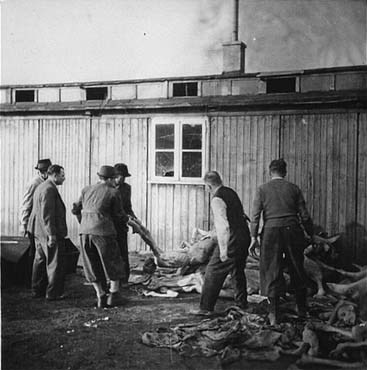 Austrian citizens assisting in the removal of corpses.
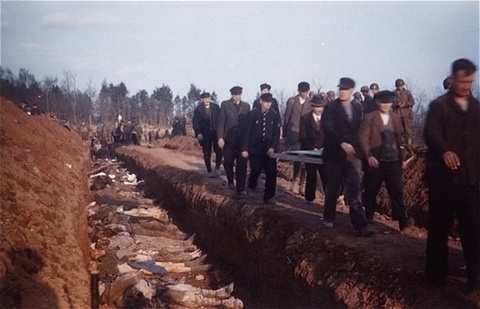 German civilians forced to assist in burial
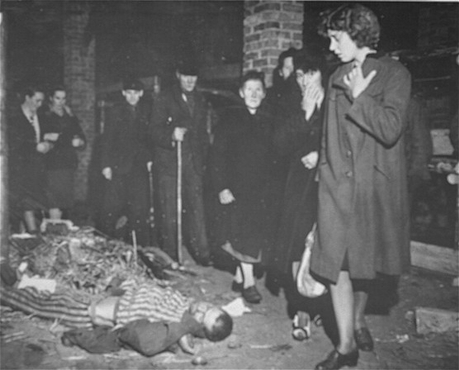 German civilians forced to walk through the camps, to witness what they had  earlier chosen to ignore.
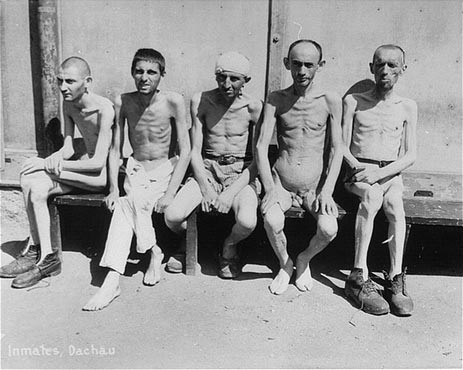 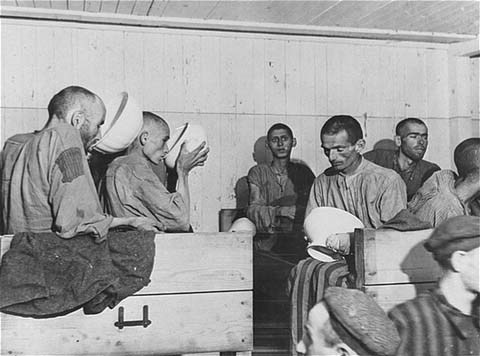 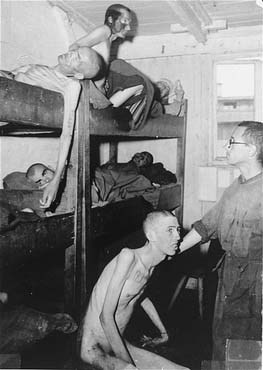 Survivors drinking broth provided by the U.S. Army
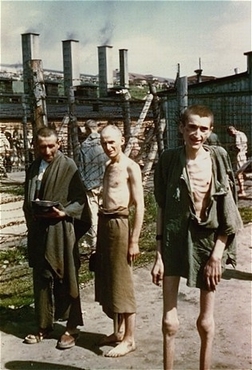 Survivors
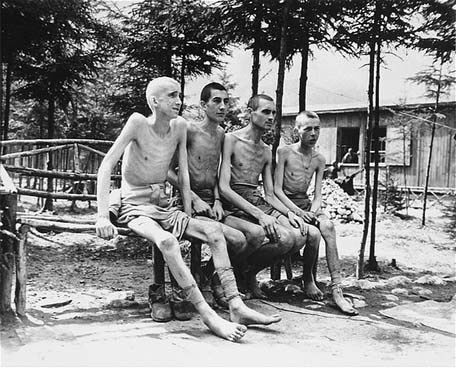 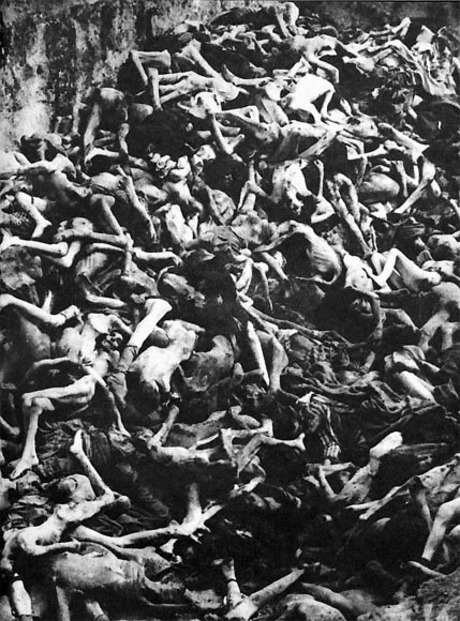